세계의 민요
김 해 진
https://www.youtube.com/watch?v=qEwnHf9Q23k
Polyrhythm
African-Foli
Every Step=Rhythm
Every Word=Rhythm
Malaika 말라이카
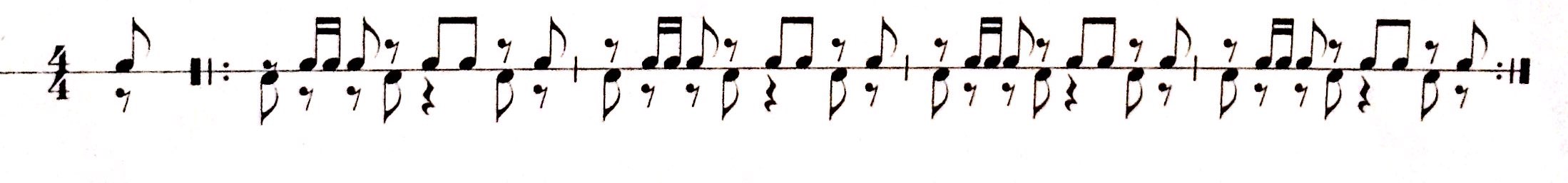 3
3
2
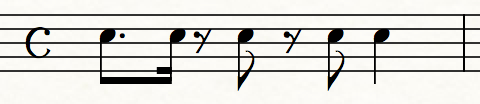 Jambo 잠보
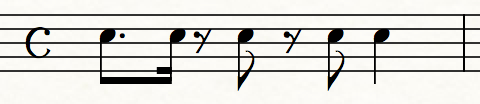 여러분~
Jambo~